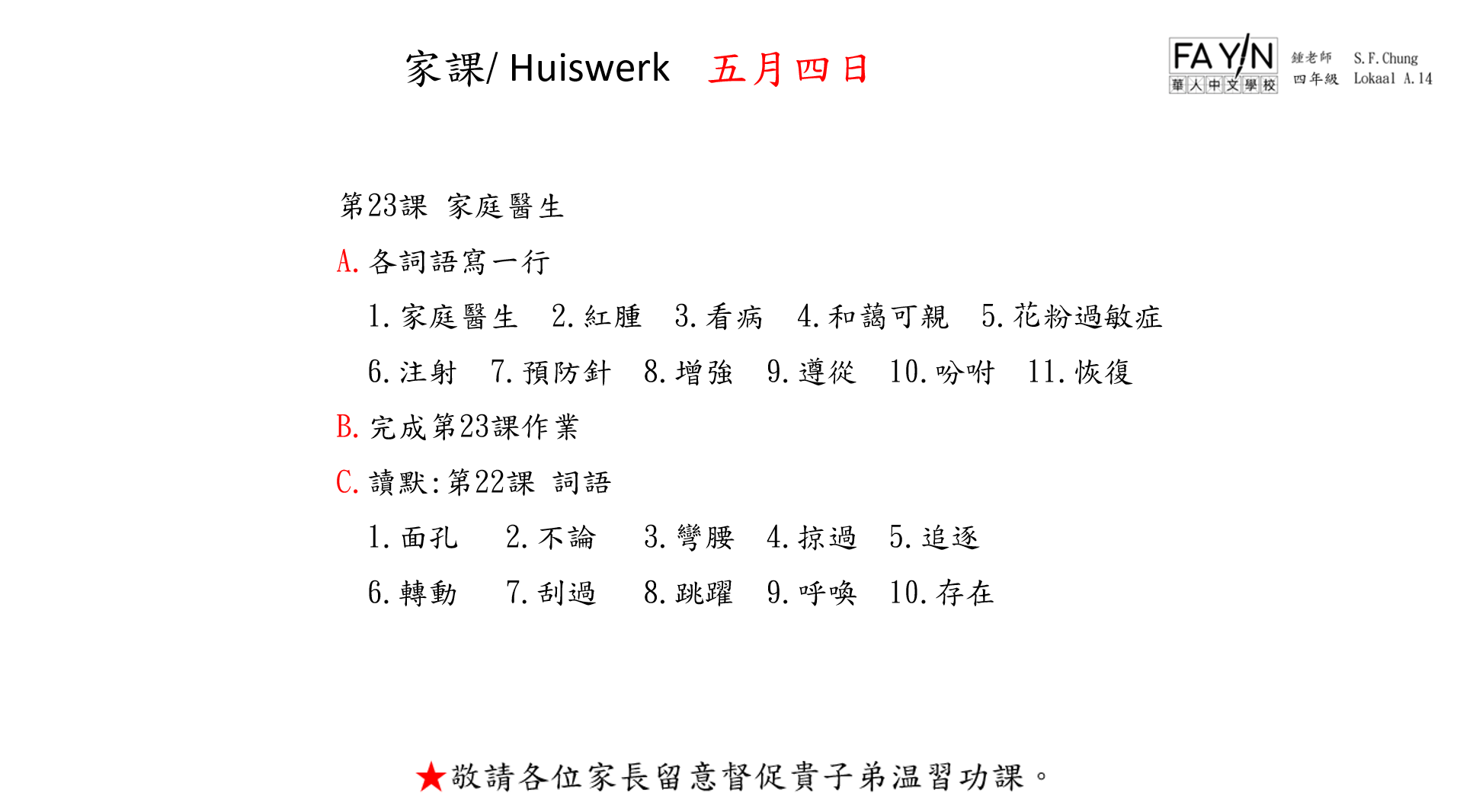 五月四日
第23課 家庭醫生
A.各詞語寫一行
  1.家庭醫生  2.紅腫  3.看病  4.和藹可親  5.花粉過敏症
  6.注射  7.預防針  8.增強  9.遵從  10.吩咐  11.恢復
B.完成第23課作業
C.讀默:第22課 詞語
  1.面孔   2.不論   3.彎腰  4.掠過  5.追逐
  6.轉動   7.刮過   8.跳躍  9.呼喚  10.存在